Denotes additional content added to posters which expands on topic
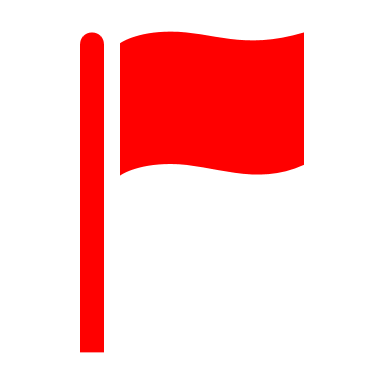 Summary of feedback and responses
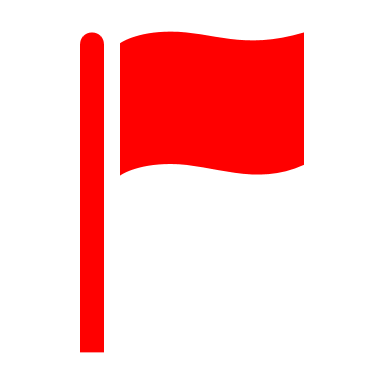 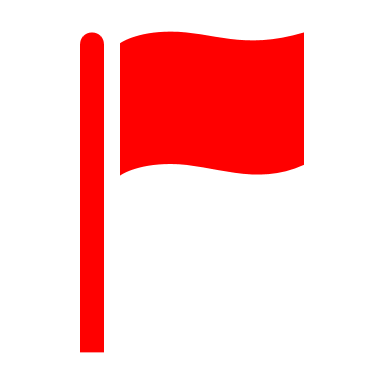 SOURCE: Sticky notes in Exhibition Room; Comments in SurveyMonkey survey; emails received; comments from visitors to Exhibition Room; questions raised during tours
Denotes additional content added to posters which expands on topic
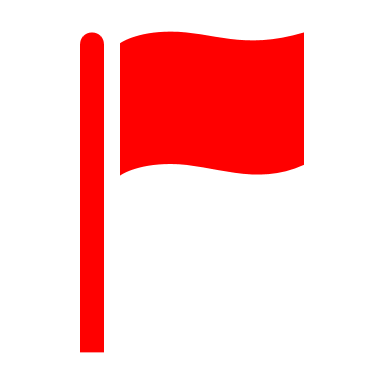 Summary of feedback and responses
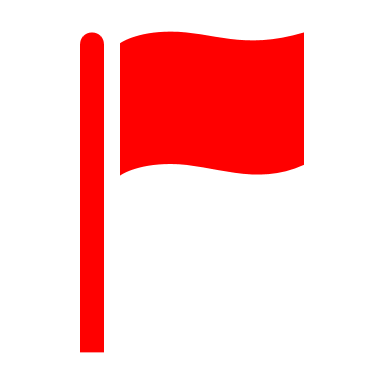 SOURCE: Sticky notes in Exhibition Room; Comments in SurveyMonkey survey; emails received; comments from visitors to Exhibition Room; questions raised during tours
Denotes additional content added to posters which expands on topic
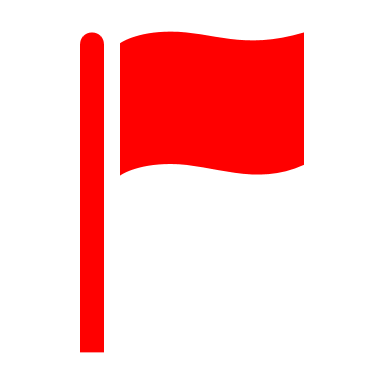 Summary of feedback and responses
SOURCE: Sticky notes in Exhibition Room; Comments in SurveyMonkey survey; emails received; comments from visitors to Exhibition Room; questions raised during tours
Denotes additional content added to posters which expands on topic
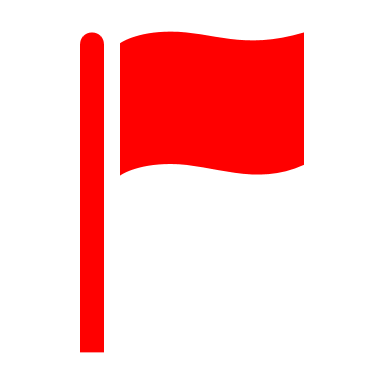 Summary of feedback and responses
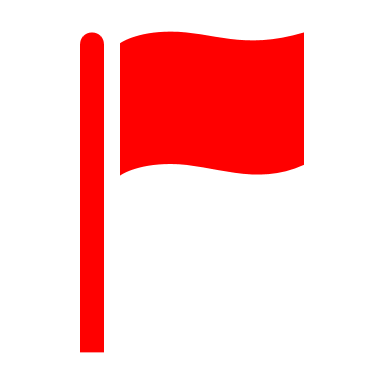 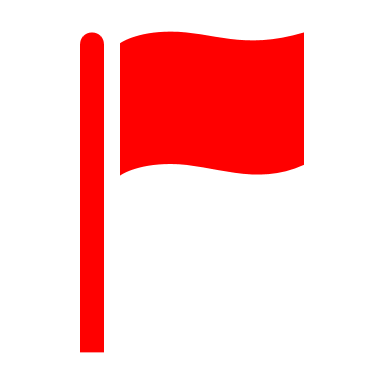 SOURCE: Sticky notes in Exhibition Room; Comments in SurveyMonkey survey; emails received; comments from visitors to Exhibition Room; questions raised during tours
Denotes additional content added to posters which expands on topic
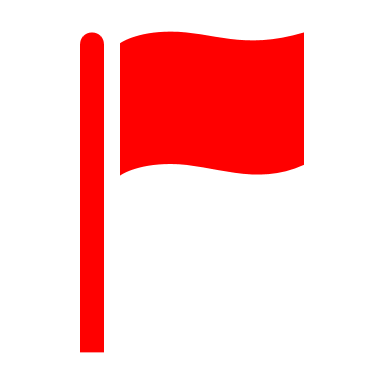 Summary of feedback and responses
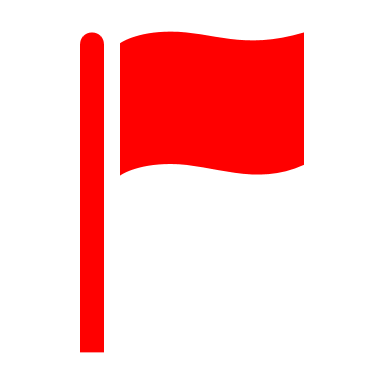 SOURCE: Sticky notes in Exhibition Room; Comments in SurveyMonkey survey; emails received; comments from visitors to Exhibition Room; questions raised during tours
Denotes additional content added to posters which expands on topic
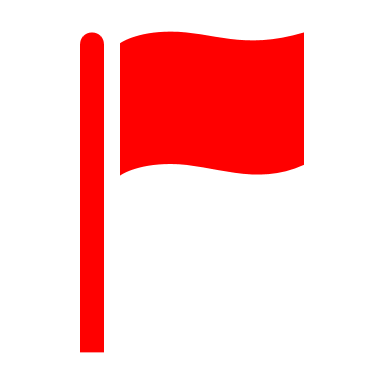 Summary of feedback and responses
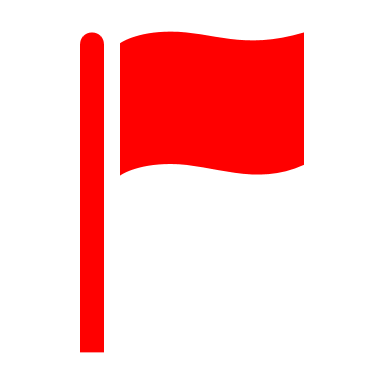 SOURCE: Sticky notes in Exhibition Room; Comments in SurveyMonkey survey; emails received; comments from visitors to Exhibition Room; questions raised during tours